Rising Scholars and Curriculum
Henry Young, Victor Valley College
Cheryl Aschenbach, ASCCC Vice President

July 8, 2022 9:00am-10:15am
Breakout Description
The Rising Scholars program which serves incarcerated and formerly incarcerated students is core to the California Community Colleges’ mission, critical to the Chancellor’s DEI Call to Action, and closely aligns with the Vision for Success goal to reduce equity gaps among traditionally underrepresented student groups. The California Community Colleges’ Rising Scholars programs now reach and serve almost 20,000 justice-involved students both on campus and in prisons, jails, and juvenile detention centers throughout the state. Come and learn about the program and how curriculum works with the Rising Scholar program.
‹#›
Agenda
Rising Scholars Program - Overview
Program Selection and Development
Course Offerings and Delivery
ASCCC Resources

We welcome Q&A throughout but will be attentive to time to ensure we cover all the intended information
‹#›
[Speaker Notes: Mention different programs names for justice involved education]
Rising Scholars: Overview
The Need & The Numbers
On average 200,000 people are incarcerated in California jails and prisons on any given day, plus hundreds more in juvenile correctional facilities. Ninety-five percent of these individuals will come home. California is also home to millions of individuals who are living in the community after a history of juvenile or adult adjudication or conviction. These incarcerated, formerly incarcerated, and detained people are known as justice-involved.
‹#›
Rising Scholars Network
AB 417, McCarty. Rising Scholars Network: justice-involved students.
Existing law establishes the California Community Colleges, under the administration of the Board of Governors of the California Community Colleges, as one of the segments of public postsecondary education in this state. Existing law establishes community college districts throughout the state and authorizes them to operate campuses and provide instruction.
‹#›
Rising Scholars: Why CA Community Colleges?
Providing postsecondary opportunity to all Californians, including those who are justice-involved, is part of the mission of the California Community Colleges. Establishing the Rising Scholars Network would provide greater support to California community colleges to provide academic instruction and support services for justice-involved students.
‹#›
[Speaker Notes: Vision for Success - mention goals and commitments (Cheryl)]
Rising Scholars: How the Program Is Implemented
The Legislature recognizes the historic underrepresentation of justice-involved students in the California Community Colleges, and the need for equitable efforts that enhance the enrollment, retention, and success of justice-involved students in the California Community Colleges.
‹#›
Rising Scholars: Key Tenets
Take steps to encourage the enrollment, retention, and success of justice-involved students in the California Community Colleges through a program that provides education and services that promote the students’ academic success. 
Providing this education and support to justice-involved students in California’s community colleges serves a significant governmental and public interest, namely reduced recidivism and the reduction in poverty among Californians who have been involved in the criminal justice system.
‹#›
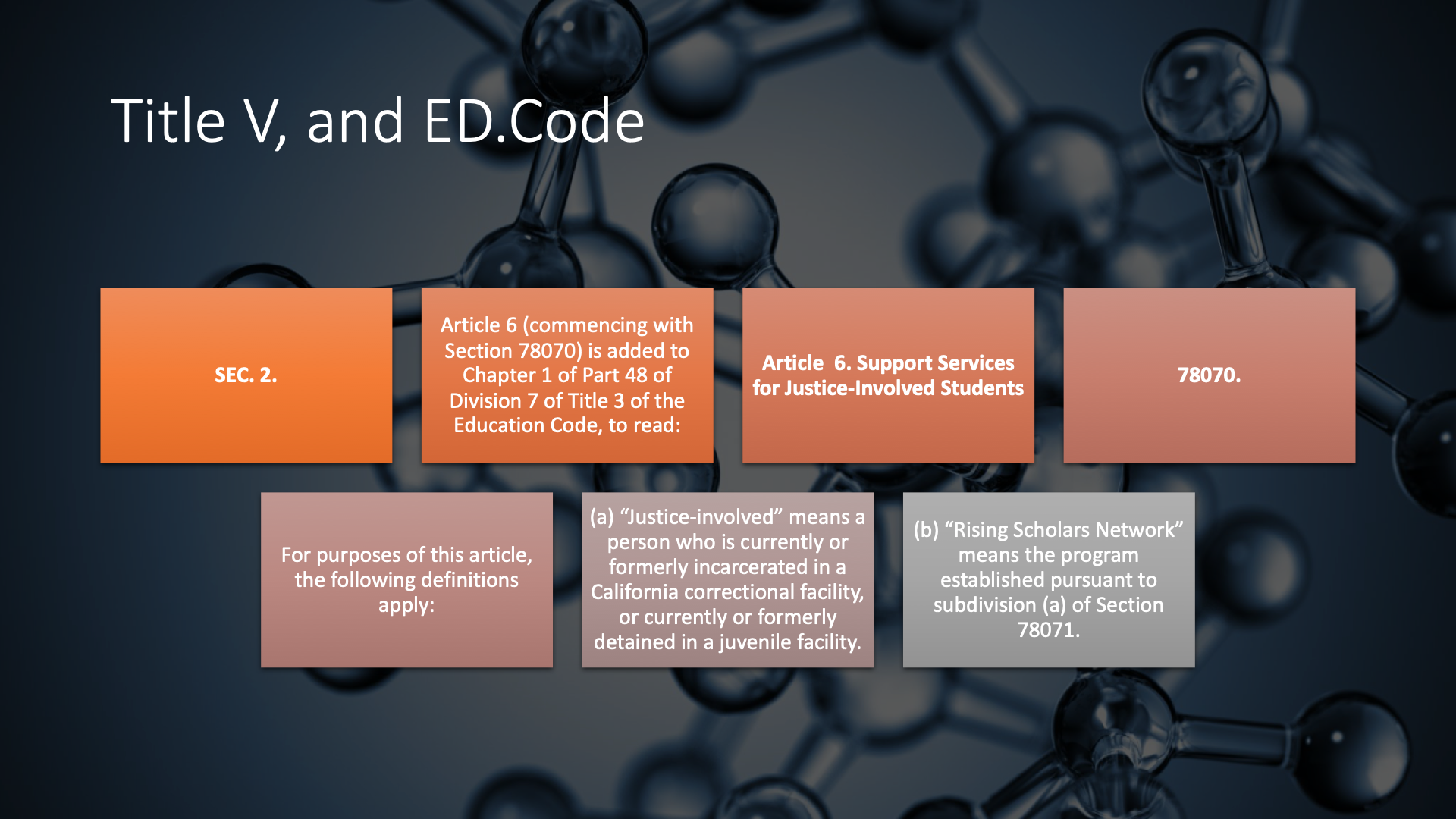 ‹#›
Rising Scholars: Statute
CA Education Code 78071.
(a) The office of the Chancellor of the California Community Colleges may establish a program to enter into agreements with up to 50 community colleges to provide additional funds for services in support of postsecondary education for justice-involved students. This program shall be known as the Rising Scholars Network, and shall expand the number of justice-involved students participating and succeeding in the community colleges and shall not displace other students.
‹#›
Rising Scholars: Statute
(b) A community college district that wishes to participate in the Rising Scholars Network shall apply to the board of governors for funding pursuant to this article. The application of each participating community college district shall identify the Rising Scholars college or colleges in the district, and shall include, but not be limited to, the number of justice-involved students who will be served. The application shall also describe the extent of cooperation between the college and local criminal justice stakeholders including, as applicable, wardens, county sheriffs, juvenile facilities, and probation departments.
‹#›
Rising Scholars: Statute Operating Guidelines
To the maximum extent feasible, funds received by a community college under this article shall be used for, but not limited to, any of the following supports and services:
Provide programs serving all justice-involved students, whether on campus or in custody:
•(A) Academic counseling or advising that provides clear pathways.
•(B) Academic tutoring.
•(C) Financial aid information and application assistance.
•(D) Frequent in-person contact.
•(E) Professional development for faculty and staff.
•(F) Peer-to-peer support or mentoring.
•(G) Assistance with accessing campus resources, including admissions, financial aid, and student services.
•(H) Career counseling and, as feasible, placement services.
•(I) Assistance with accessing community resources, including record clearance, housing assistance, mental health support, and social services.
Provide either of the following for programs serving currently incarcerated or detained students:
•(A) Transitional materials and services to support students in enrollment and persistence in higher education upon release.
•(B) Parity of academic supports and services as provided on campus.
‹#›
Rising Scholars Statute: Funding Guidelines
•(a) Participating colleges designate a staff program director, coordinator, or liaison who has experience working with currently or formerly incarcerated students.
•(b) Funded programs are supported with a dedicated campus meeting space.
•(c) Funded programs build support and competency from a broad range of college stakeholders.
•(d) Participating colleges offer and make accessible a range of student supports to address academic and nonacademic needs.
•(e) Funded programs foster peer mentors, as applicable.
•(f) Funded programs develop and maintain strong relationships with external partners, including community-based programs, probation, parole, and county jails.
•(g) Participating colleges provide or connect justice-involved students with direct student financial support for critical needs.
•(h) Funded programs outreach and respond to prospective justice-involved students, particularly those in jail or prison.
•(i) Funded programs help justice-involved students apply, matriculate, and persist to graduation.
‹#›
Program Selection and Development
Considerations for 
Program Selection & Development
Role of faculty (Title 5 §55200)
Input from jail or prison leadership
Input from potential students
Available resources (including teaching faculty, necessary supplies or equipment, and instructional support)
Pathways, including to baccalaureate opportunities
Potential for collaboration w/ universities working with jail or prison
Labor market data: workforce opportunities and potential earnings


What additional considerations do you suggest?
‹#›
Considerations for Program Selection
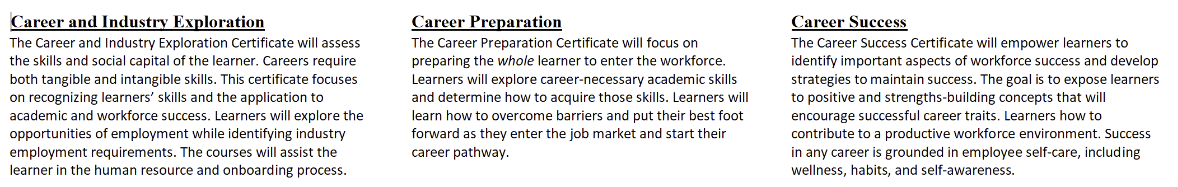 ‹#›
Course Offerings and Delivery
Considerations for 
Course Offerings and Delivery
Course Offerings
GE Patterns and Major Coursework, including opportunities for double-counting
Electives, including required electives
Articulation agreements
Available/necessary equipment or supplies
Two-year plans
Modalities (F2F, correspondence, online, hybrid)
Success rates in different modalities
Available instructional support
Technical support, including wifi (CDCR Canvas & laptop roll-out)
Skills practicum
What additional considerations do you suggest?
‹#›
Considerations for 
Course Offerings and Delivery
Courses should not be built with pre-requisites or in any prescriptive sequential order. Include non-credit that are low stakes to build confidence, open-entry/open-exit in case someone has a situation that forced them to stop or to allow students to join right away. 
Career Exploration
Career Preparation
Career Success
Decision Making
Workforce Diversity
Problem Solving, and other topics
‹#›
Examples of Programs Offered
PROGRAMS OFFERED
CAREER EDUCATION
•  Agriculture & Natural Resources
•  Automotive Technology
•  Business Education Technology
•  Construction & Manufacturing Technology
•  Commercial Truck Driving
•  Electronics  • Emergency Medical Services
•  Fire Technology   • Industrial Maintenance
•  Medical and Health Professions
•  Paralegal Studies  • Restaurant Management
•  Welding
HIGH SCHOOL EQUIVALENCY
•  G.E.D. Preparation Course
•  English Language preparation
•  Computer Literacy
‹#›
Considerations for Curricular Offerings
Overarching aspects that need to be considered about the curriculum include:
Motivation for the participants/students, value for the judges and DA to consider as an alternative, usefulness for probation officers to use as part of the terms and conditions. 
Include probation officers of juvenile justice in determining needs assessment and creating terms and conditions.
Advisory Boards are vital to the discussion and determination of offerings that include Community stakeholders and potential employers.
‹#›
ASCCC & System Resources
ASCCC Rising Scholars Related Resources
Mellon Grant: Equity in Curriculum Project
Canvas modules to support faculty new to F2F teaching w/ CDCR
Spring Webinars
Fall regional gatherings to facilitate sharing of practices
ASCCC Rising Scholars Faculty Advisory Committee (new this fall!)
ASCCC Rising Scholars Local Liaisons (to be implemented Fall 2022)
Community of Practice: continued dialog & professional learning
‹#›
System Rising Scholars Related Resources
Website: Rising Scholars Network
Website: Chancellor’s Office Rising Scholars Info
Video: Rising Scholars Guiding Principles in Action
More Resources: Visit the Vision Resource Center -> Communities -> CCC|Rising Scholars Network
‹#›
Questions?Thank You!